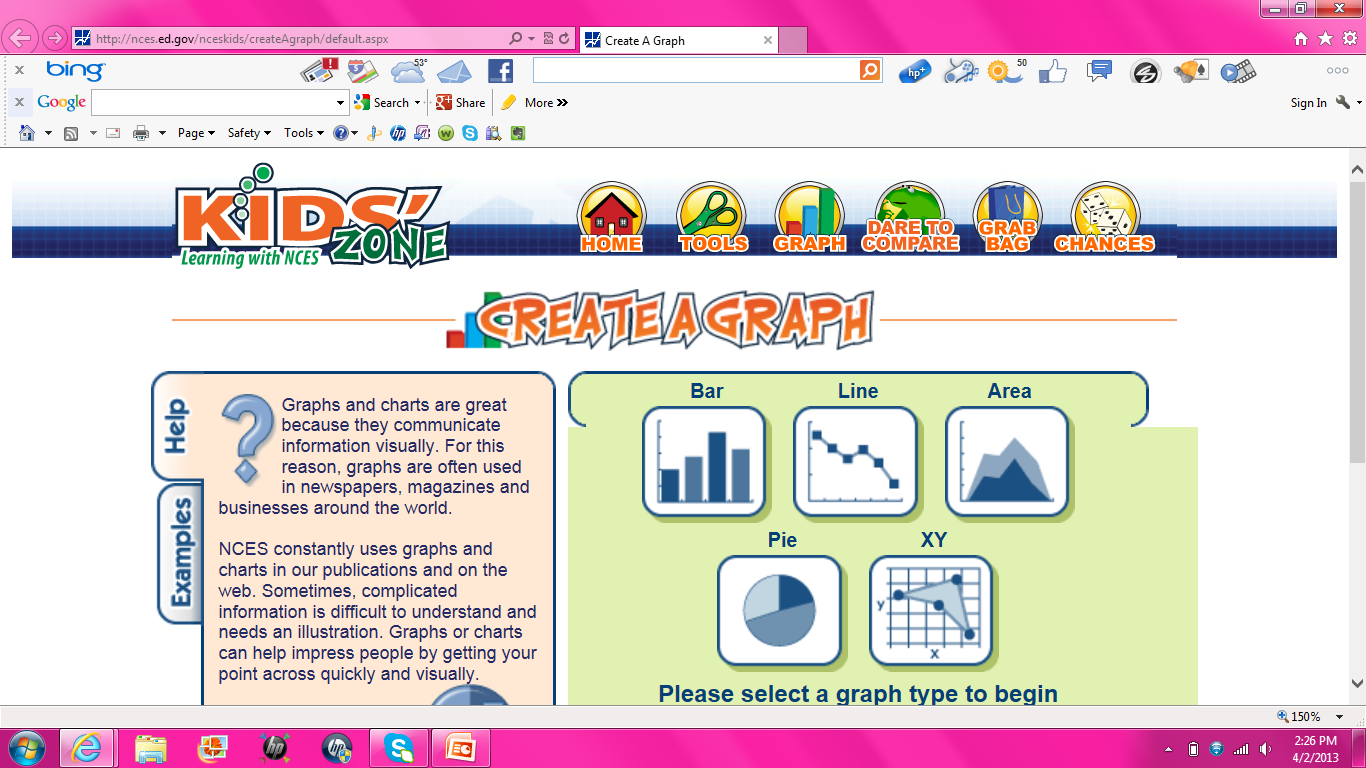 NETS Standard: Research and Information Fluency
Jessica Fisher 
EDU 331
April 4, 2013
http://nces.ed.gov/nceskids/createAgraph/default.aspx
Introduction to Create a graph
Just one page
Design, add data, and label graphs
Examples, tutorials, and hints are given
Print, save, download, and email finished graphs
5 types of graphs
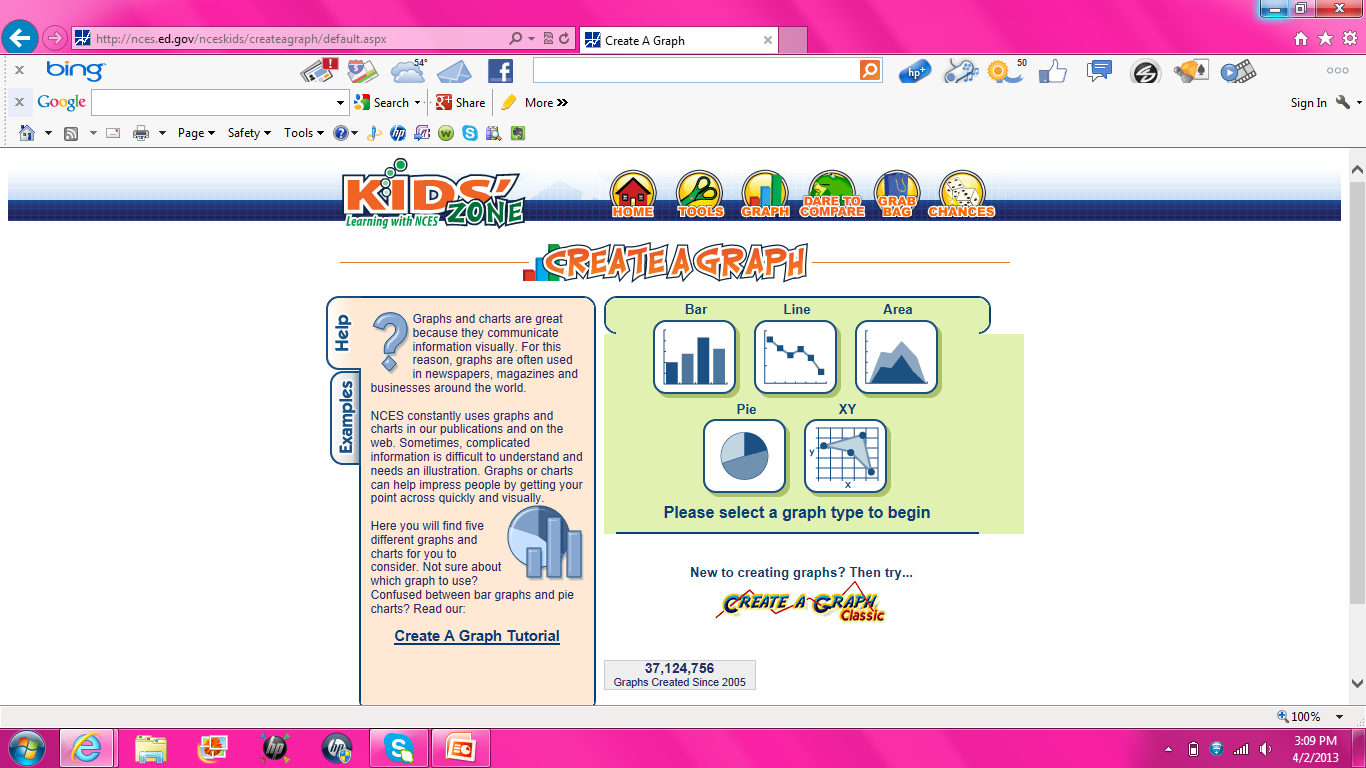 Positives of Create a Graph
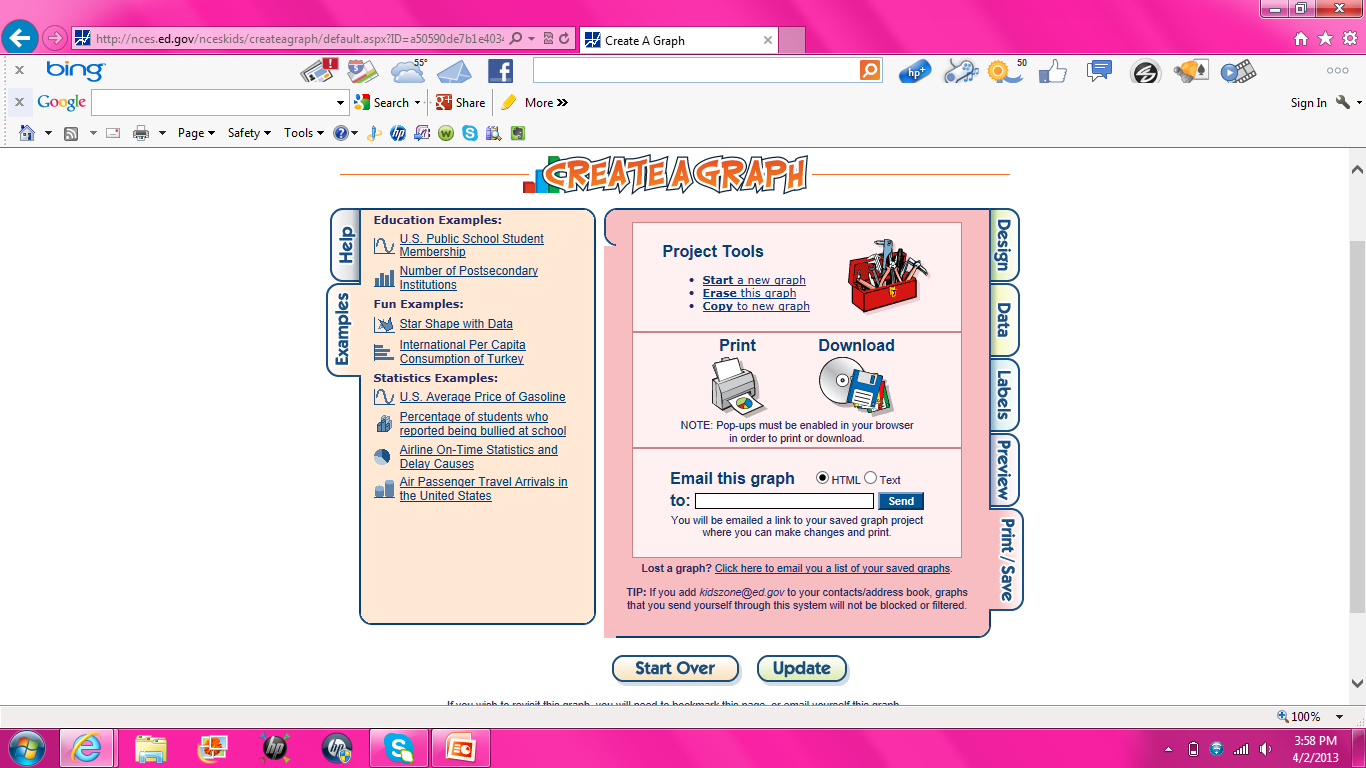 It’s FREE!!!
Easy access from home
Provides very thorough tutorial.
Everything is on 1 page.
Create graphs 1 step at a time and in any order.
Preview the graph at any time.
Saves your graphs based on email account.
[Speaker Notes: …]
Why teachers should use create a graph
They are online- no fee, no special programs, easily accessible.
Graphs are ready to make. 
Visuals aid your instruction &
   make key concepts more clear.
Several lessons based on making and labeling graphs.
Guided exploration
Use in IEP to show progress
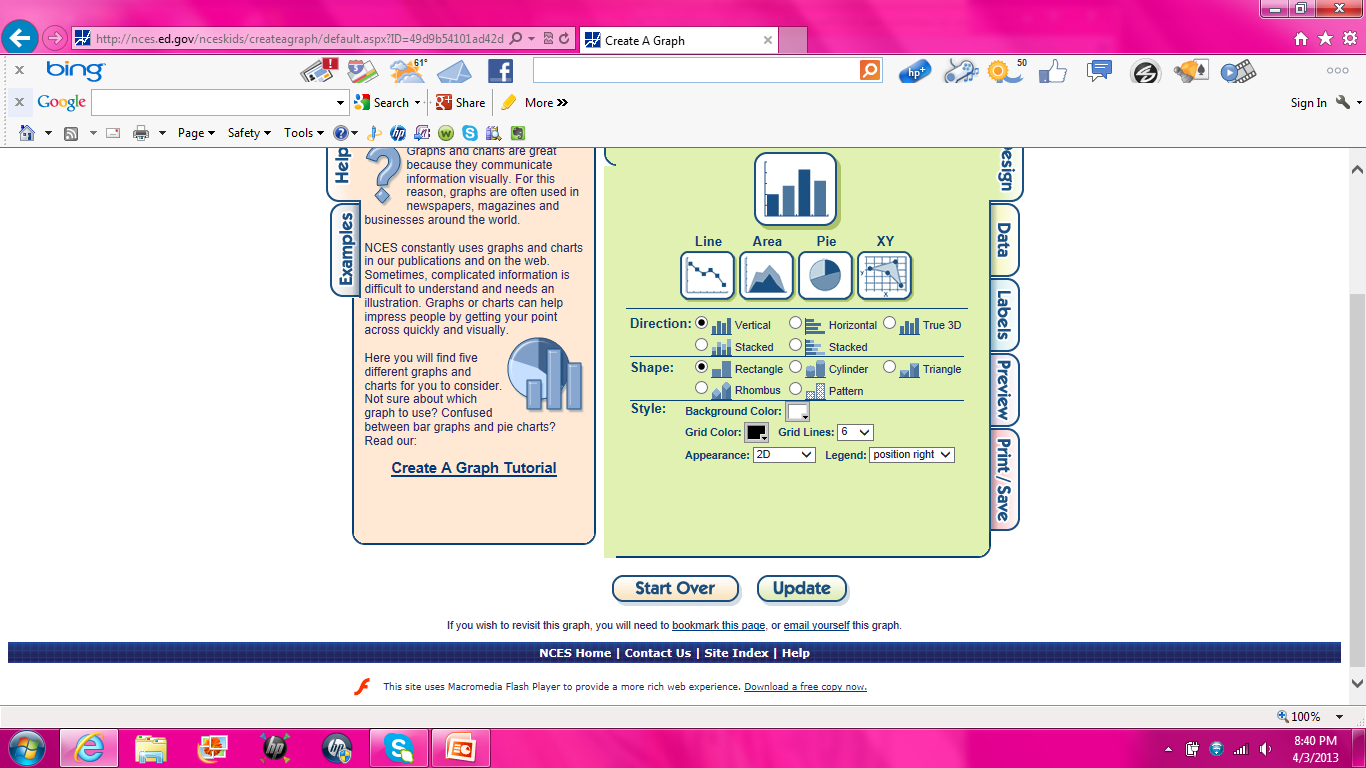 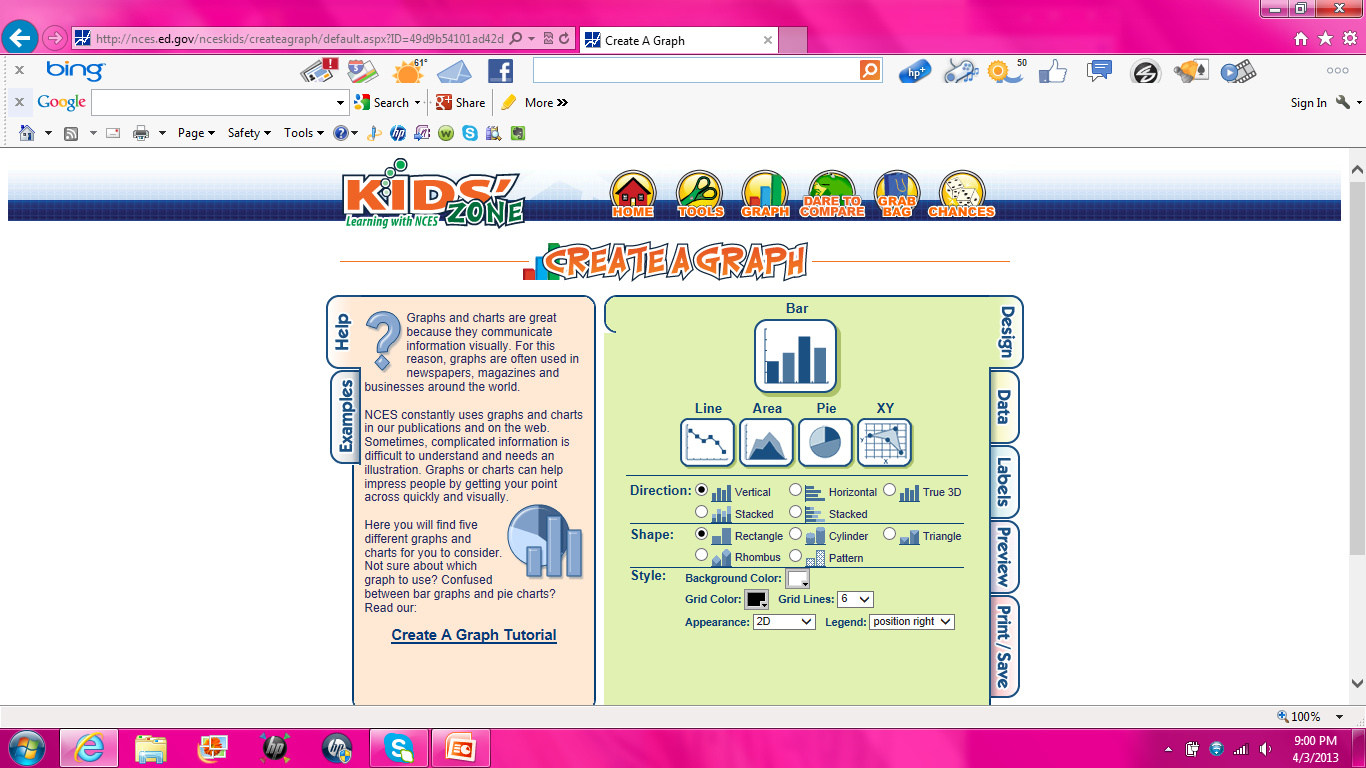 Why students should use create a graph
Learn types of graphs & how they are used.
Learn key components- labels, legend, etc.
Access at home, library, school
Email, print, and save creations
Free exploration or guided instruction.
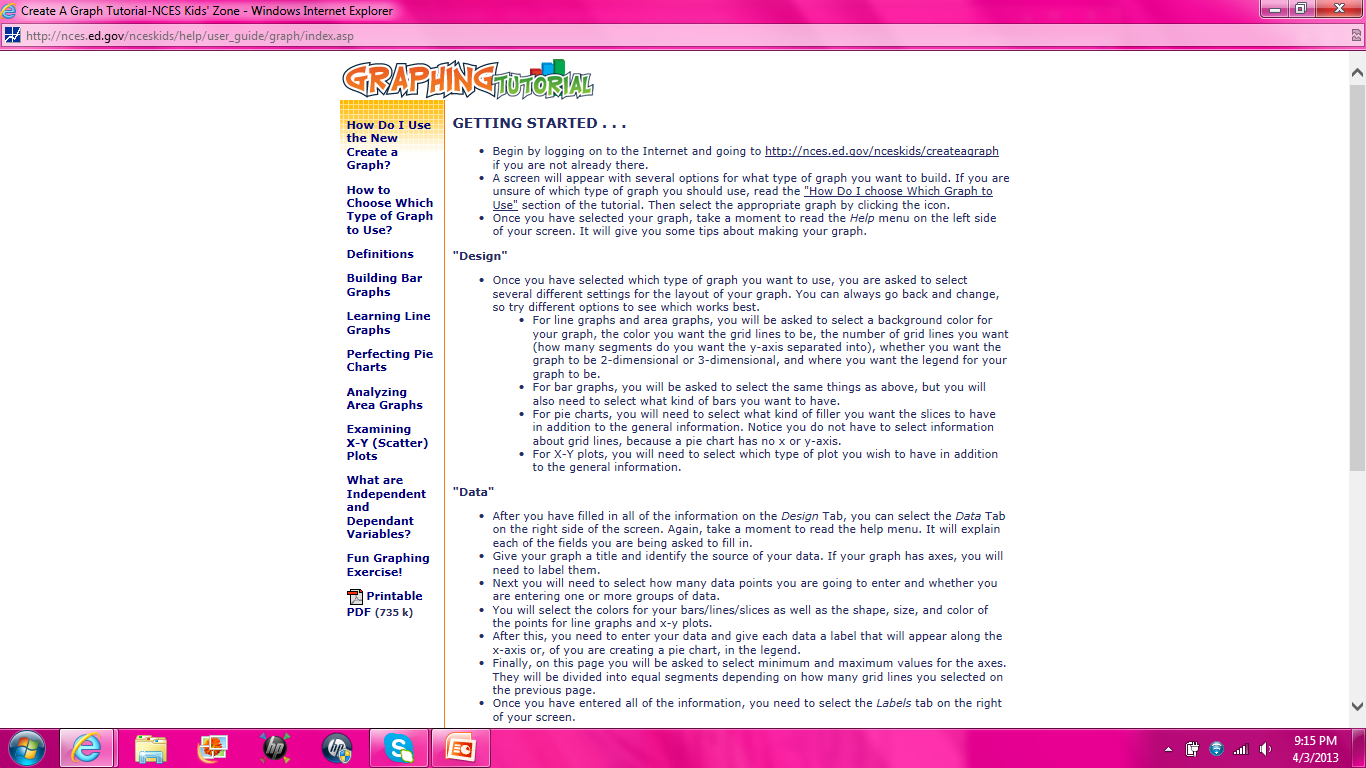 http://nces.ed.gov/nceskids/createAgraph/default.aspx